Rotary Club Secretary Training
2023 Edition
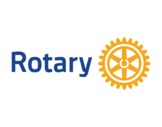 Welcome to the BEST POSITION in your club!!!

Routinely applauded and recognized
Most sought-after job
Highly compensated

What’s not to like???
Club SecretaryJob Description
2
Now the REALITY sets in…
Club Secretary is the 
GOVERNANCE HEARTBEAT 
of the Club

History/records/minutes
By-Laws/Policies/Procedures
Information Conduit to District/RI
Club Correspondence

CAUSING MEMBER ENGAGEMENT
Club SecretaryJob Description
3
CAUSING COMPLIANCE

Calendars/Due Dates
RI Monthly Calendar of Events
District Treasurer Calendar of Events
Board Meetings
Club Meetings
Committee Meetings
Club SecretaryJob Description
4
CAUSING COMMUNICATION


Club Bulletin—Weekly Meetings
Club Newsletter—Routine Intervals
Website/Social Media
Email Tools
Club SecretaryJob Description
5
CAUSING OPERATIONAL STABILITY

By-Laws Review and Understanding
Officer Qualification and Election
Club/District/International Reporting
Club SecretaryJob Description
6
CAUSING FINANCIAL STABILITY

Member Dues Statements
Club Financial Reporting
District Dues
International Dues
Club SecretaryJob Description
7
CAUSING FUN

Birthdays and Anniversaries
Speakers
Socials
Funds/Friends Raisers
Club SecretaryJob Description
8
JOB DESCRIPTION

As club secretary, you help your club run smoothly and effectively.
You monitor clubs trends to help identify strengths and areas for improvement.
Share with club and district (AG)
Club SecretaryJob Description
9
Responsibility #1:


Attend the district training assembly and the district conference.
Club SecretaryJob Description
10
Responsibility #2:


Meet with the outgoing secretary and receive club records.
Club SecretaryJob Description
11
Responsibility #3:


Meet with the incoming club officers and/or board of directors to plan your year.
Club SecretaryJob Description
12
Responsibility #4:


Update your club’s records and member list on My Rotary or through DAC/db.
Club SecretaryJob Description
13
Responsibility #5:


Make sure the club treasurer has the club invoices, due in January and July.
Club SecretaryJob Description
14
Responsibility #6:


Serve on the club board and club administration committee.
Club SecretaryJob Description
15
Responsibility #7:


Take minutes at club board meetings and club assemblies.
Club SecretaryJob Description
16
Responsibility #8:


Update club and officer information for the Official Directory and Rotary’s records.
Club SecretaryJob Description
17
Responsibility #9:

Manage club correspondence, including responding to emails and sending official notices and invitations.
Club SecretaryJob Description
18
Responsibility #10:


Keep promotional items, name badges, and other materials used at meetings and events.
Club SecretaryJob Description
19
Responsibility #11:


Submit monthly attendance reports to your governor.
Club SecretaryJob Description
20
Responsibility #12

Preserve your club’s historical records.
Club SecretaryJob Description
21
Responsibility #13:


Write an annual report for the club at the end of the Rotary year.
Club SecretaryJob Description
22
Responsibility #14


Assist the club president, treasurer, and committees as needed.
Club SecretaryJob Description
23
Responsibility #15:


Meet with your successor and hand over club records.
Club SecretaryJob Description
24
Club Secretary:The Big Five
25
Update club records and member lists in DAC/db and My Rotary
Club Invoices
Club and Office info in Official Directory
Monthly attendance reports
Assist other officers
Do these!!!
26
Update club records and member lists in DAC/db and My Rotary
Club Invoices
Club and Office info in Official Directory
Monthly attendance reports
Assist other officers
Do these!!!
27
Club Secretary Tools
Lorem ipsum dolor sit amet, consectetur adipiscing elit
28
Training
Conferences and Conventions
Due Dates
Annual Calendar of Events
29
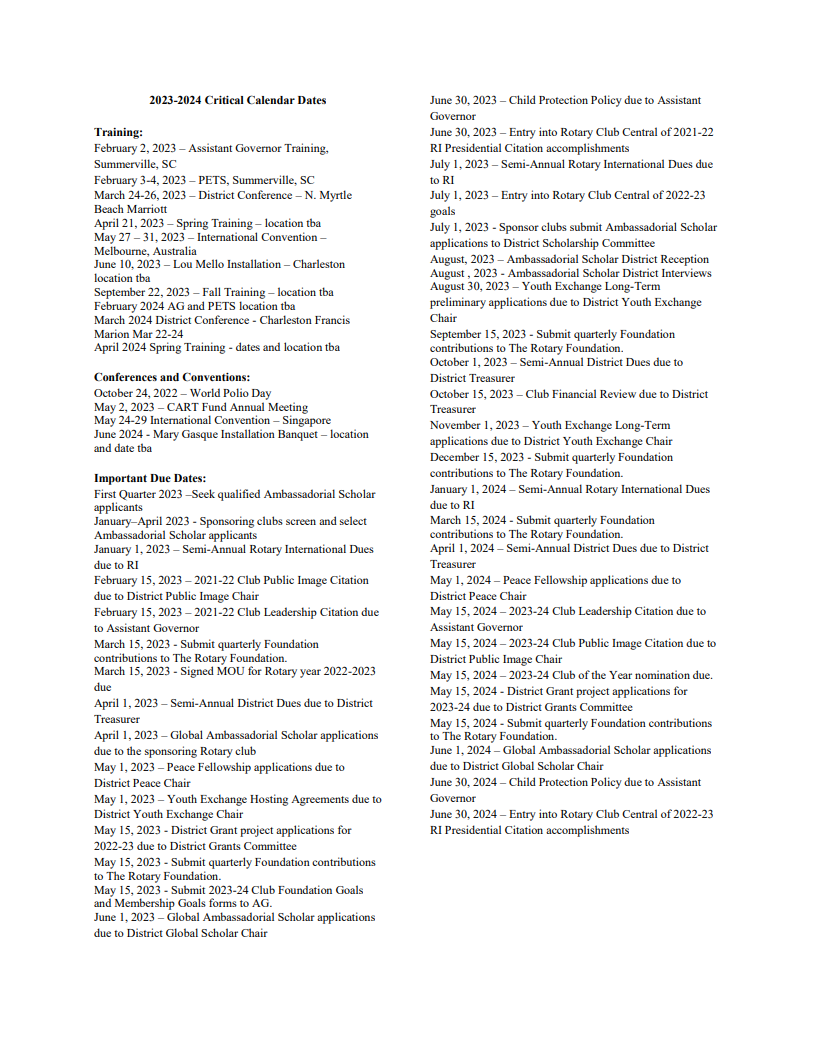 Critical Calendar Dates
Critical Calendar Dates
New Member Information
“Stolen” from Rotary Club of Corpus Christi
Can be modified with your club logo
Copy included, electronic version will be emailed to you
DAC/db Electronic Member Info
32
Questions for Discussion
Lorem ipsum dolor sit amet, consectetur adipiscing elit
33
What are the main responsibilities of the secretary in your club?
Discussion
34
How will you work with the Club President?
Discussion
35
How will you work with the Club Treasurer?
Discussion
36
How can you support your club’s committees?
Discussion
37
How will your club manage its membership leads and/or membership growth?
Discussion
38
What is one goal you can commit to today and start to work on before July 1?
Discussion
39
Thank You
Tom Ledbetter
803.466.6992
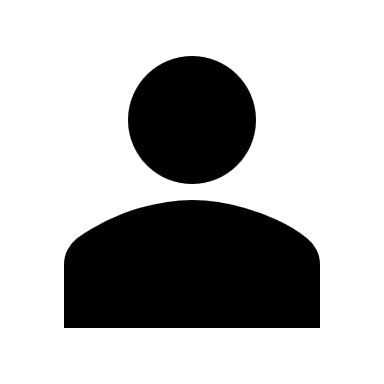 tledbetter51@gmail.com
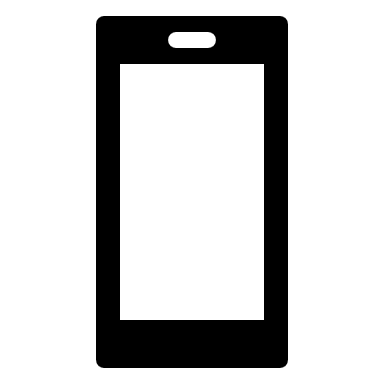 West Metro West Columbia Rotary Club
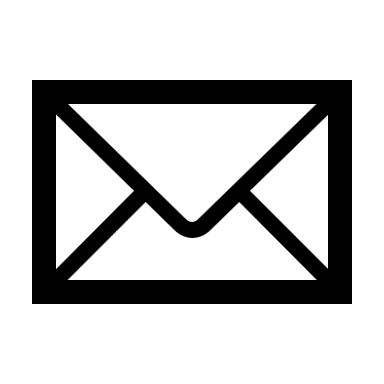 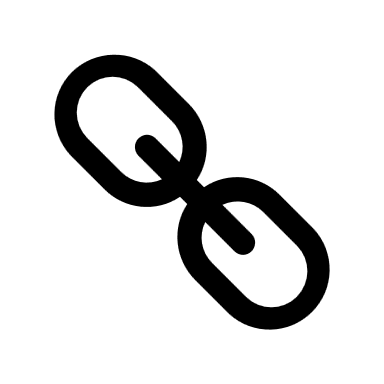 40